Statistical downscaling of sub-seasonal forecasts and the ERA-5 reanalysis
Estibaliz Gascon, Augustin Vintzileos and Tim Hewson
INDEX
Introduction to ERA-5

 Introduction to ECMWF Sub-seasonal forecasts

 What is ecPoint?

 Benefits of ecPoint for HIGHLANDER, and overlap with MISTRAL (what can we re-use?)
2
European Centre for Medium-Range Weather Forecasts
Introduction to ERA-5 reanalysis
Complete: combining vast amounts of observations into (global) fields 

Consistent: use the same physical model  and DA system throughout

Convenient: “maps without gaps”, always available in the same way
Reanalyses offer a detailed overview of the past Earth’s climate even if direct observations are sparse
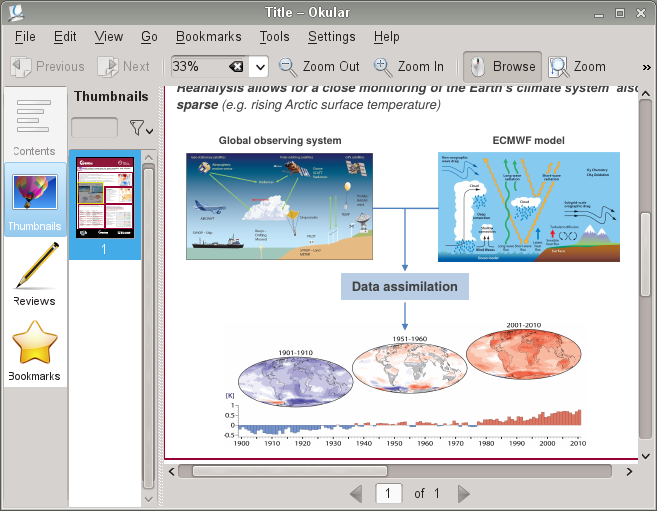 However The observing system has evolved considerably, and so has the quality of the reanalysis products that rely on this!

ERA5 incorporates a 10-member Ensemble 4D-Var data assimilation system
0.75 (1979) – 24 Million (2019) obs per day
Over 200 types of reports
WHAT IS NEW IN ERA-5 ?
European Centre for Medium-Range Weather Forecasts
4
Sub-seasonal forecasts at ECMWF
ENS configuration beyond 10 days and up to 46 days describe weather parameters, usually averaged over a period of 7 days and expressed as a departure from re-forecast values for that period.
A particularly difficult time range: In fact this time range is generally too long for the atmosphere to keep a memory of its initial conditions, and too short for the ocean variability to have an impact on the atmospheric circulation.
European Centre for Medium-Range Weather Forecasts
5
Sub-seasonal forecast: large scale patterns
Forecast week 1.5
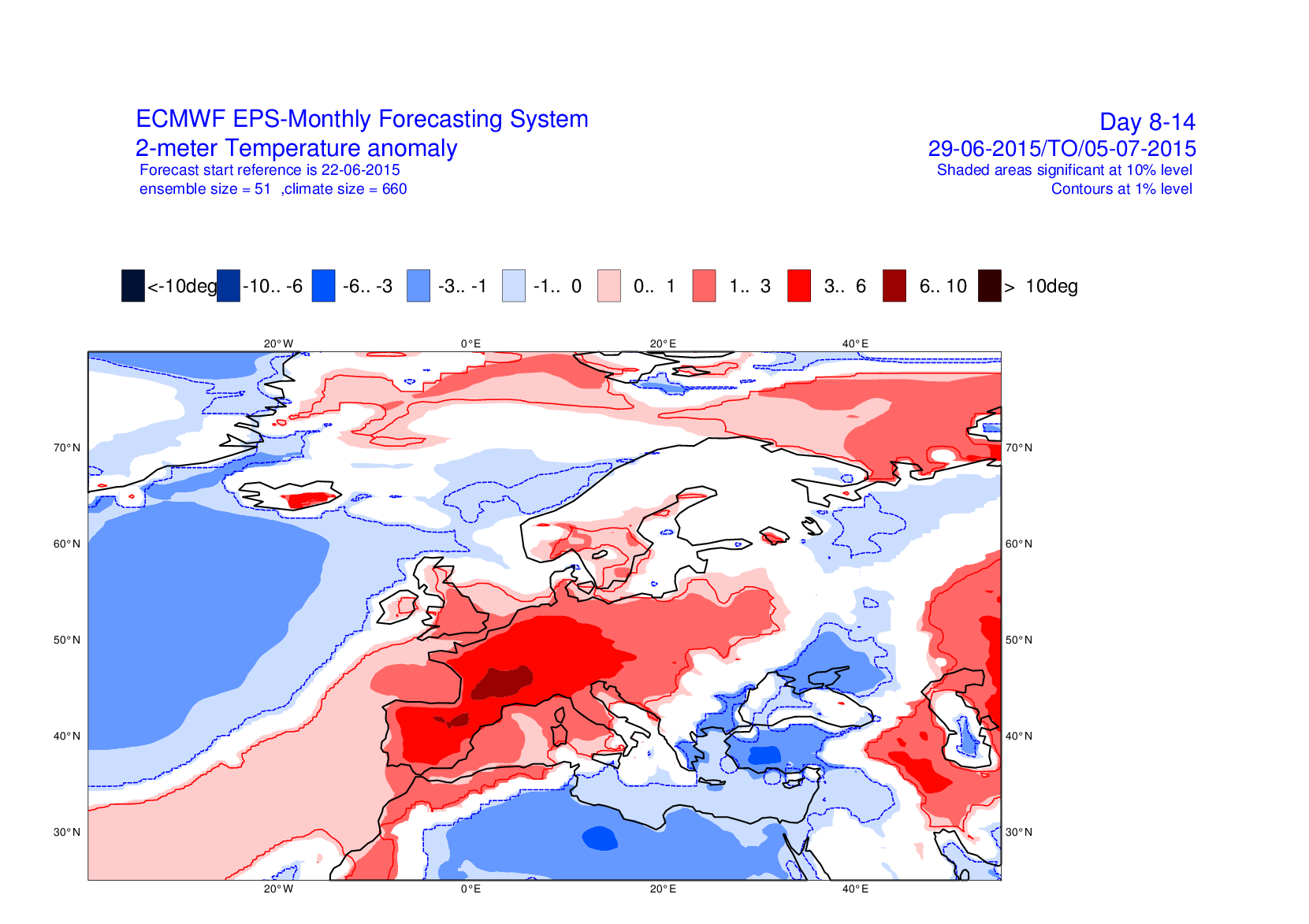 Heatwave in Europe
29 June – 5 July 2015
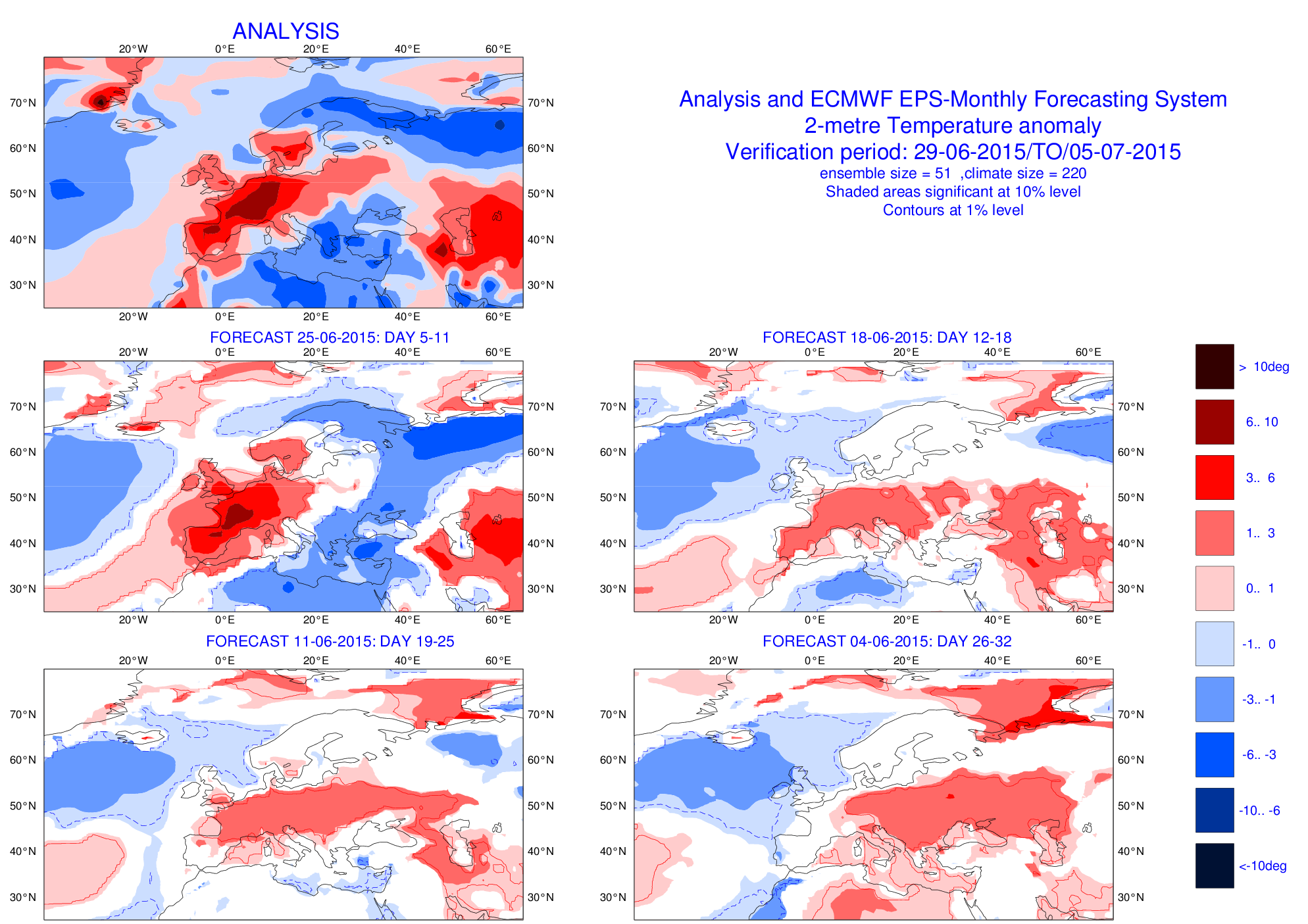 Forecast week 2.5
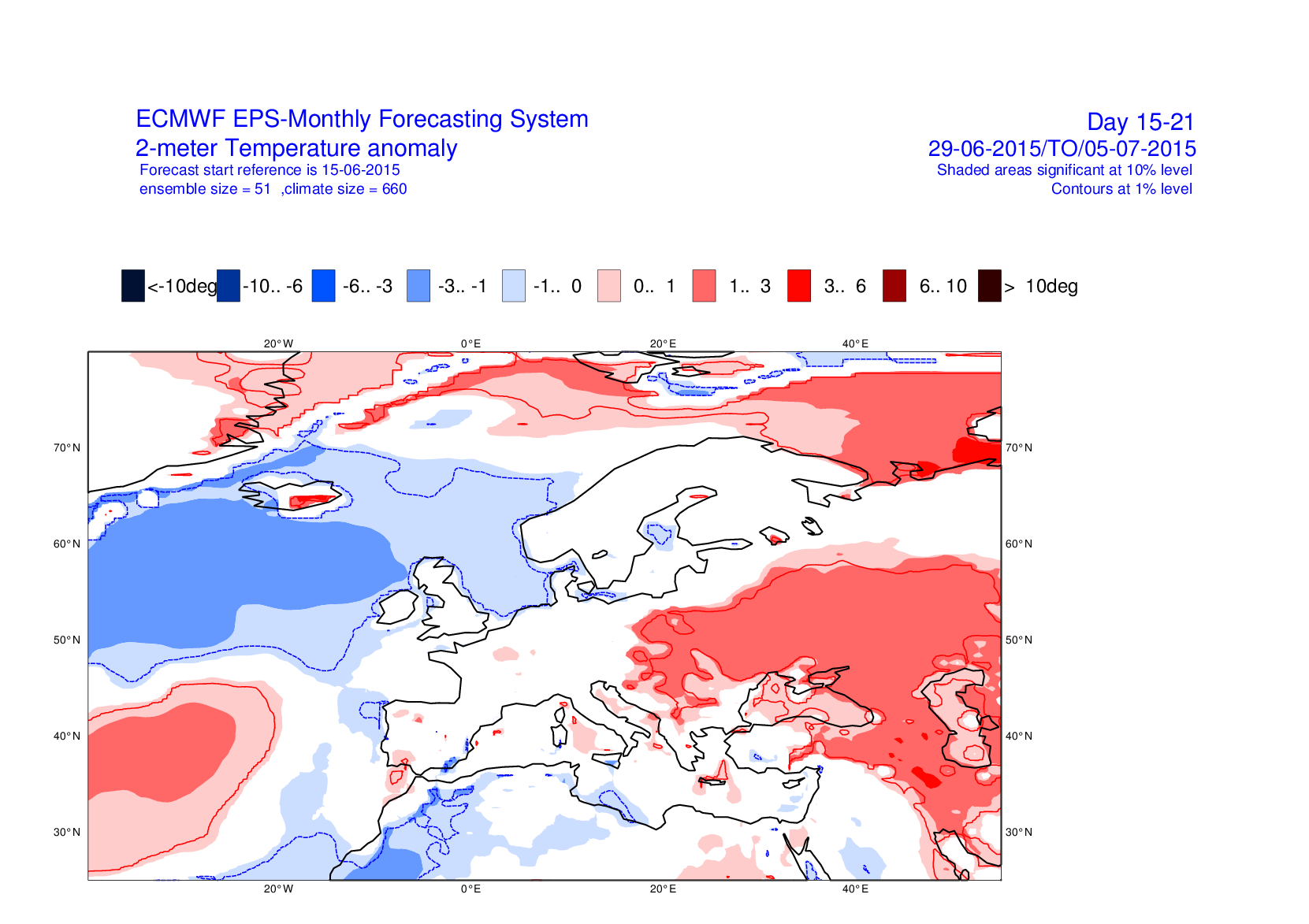 European Centre for Medium-Range Weather Forecasts
6
Introduction of ecPoint

“ecPoint” is an ECMWF post-processing system, that aims to deliver improved probabilistic forecasts of surface weather (such as rainfall and temperature)
Let’s concentrate on rainfall. What does one mean by “accurate rainfall forecasts”?
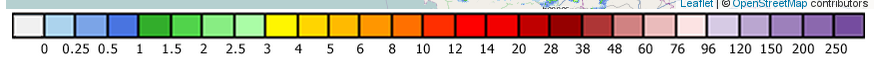 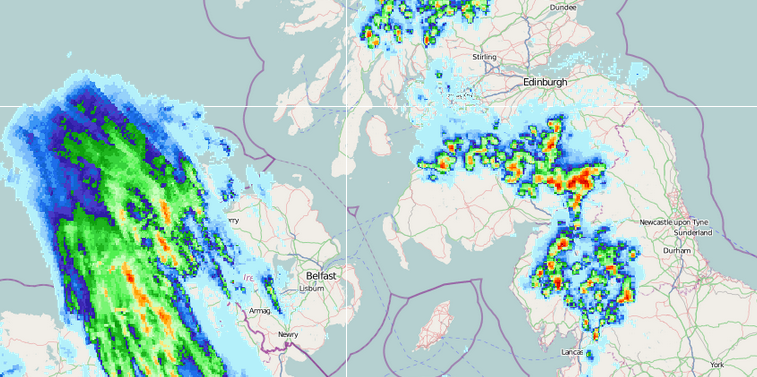 One wants to forecast extreme point-rainfall in the right location with a good lead time
Case 1)
Large-Scale System
Case 2)
Convective System
Anticipate different degrees of sub-grid variability 
(and account for model biases)
5-12mm (point values)
Mean ~ 8mm (model grid-box forecast)
0-80mm (point values)
Mean ~ 6mm (model grid-box forecast)
ecPoint-Rainfall

A new statistical post-processing system that accounts for relevant physical processes in rainfall generation mechanisms that are not captured in the NWP model output. These are the primary error sources affecting verification scores (versus point observations). 

In accounting for the error sources, statistically, we are (i) anticipating weather-dependant sub-grid variability, and (ii) addressing weather-dependant biases in the model. Verification scores improve markedly when ecPoint is used. In other words we make the forecasts much better!
The “Remote Calibration” concept
Let’s forecast rainfall for Louisiana. The conditions are mainly convection, light winds, in summer, flat area. How did the model perform, at a short range, in other sites with similar conditions?
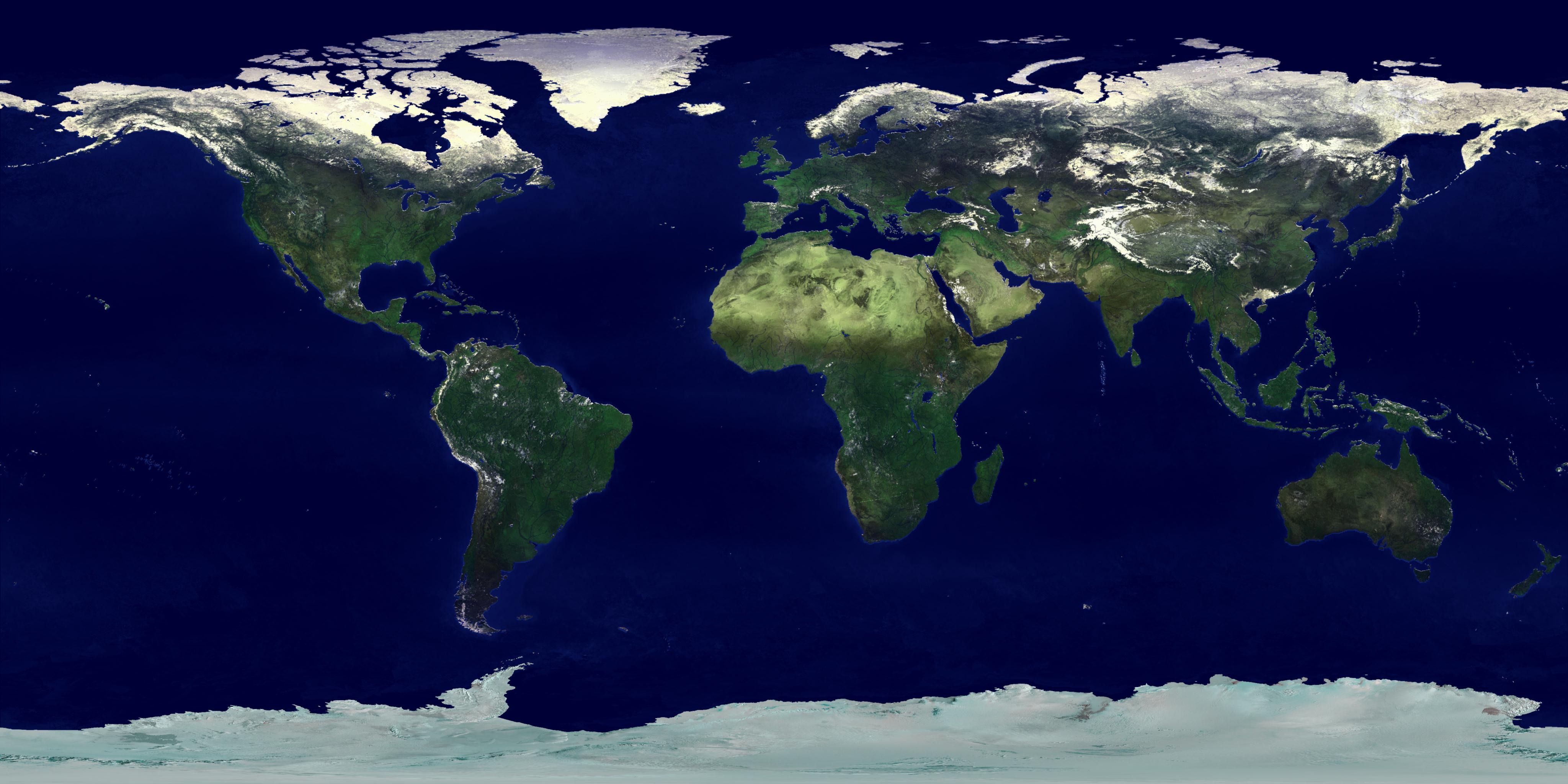 Errors at those “remote sites” provide a good guide to assess the model reliability for those particular conditions somewhere else.
Real example of “Remote-Calibration”
Extreme weather in UK (mainly convective precipitation, light winds, medium values of tp)
27907 instances in total globally
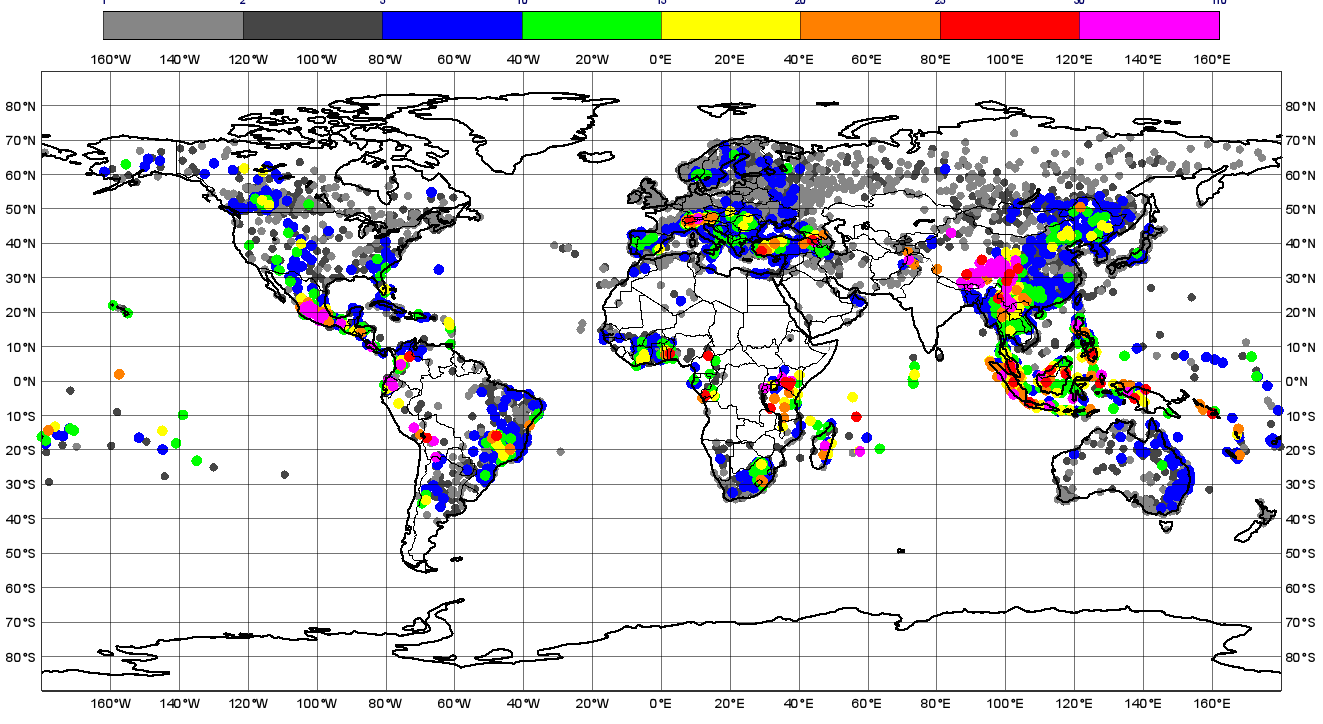 Unevenly spatially distributed in situ (rain gauge) rainfall obs
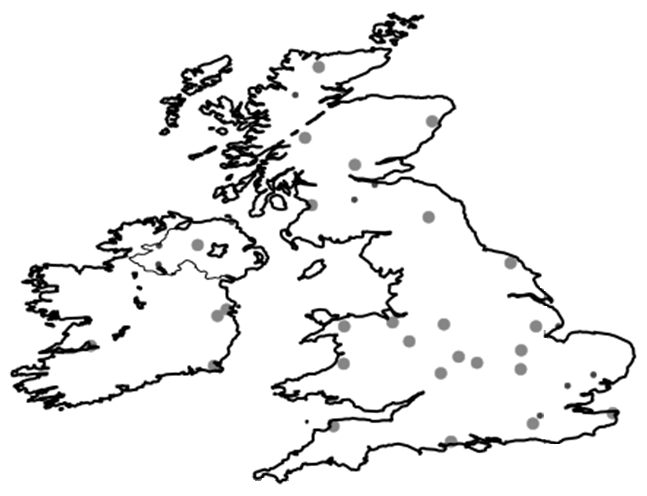 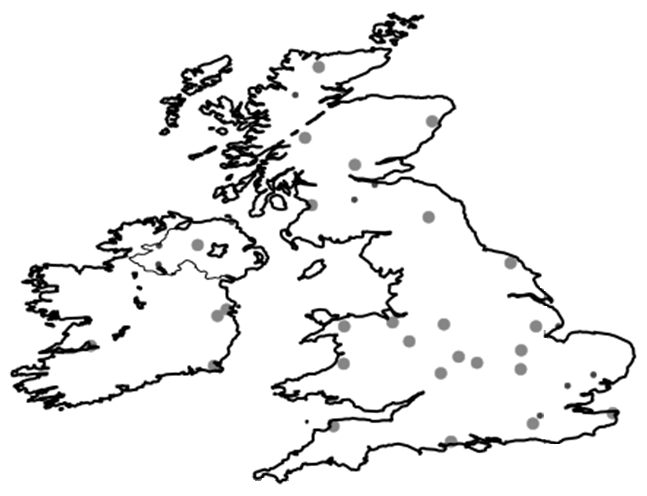 1       2        5      10      15      20      25    >30
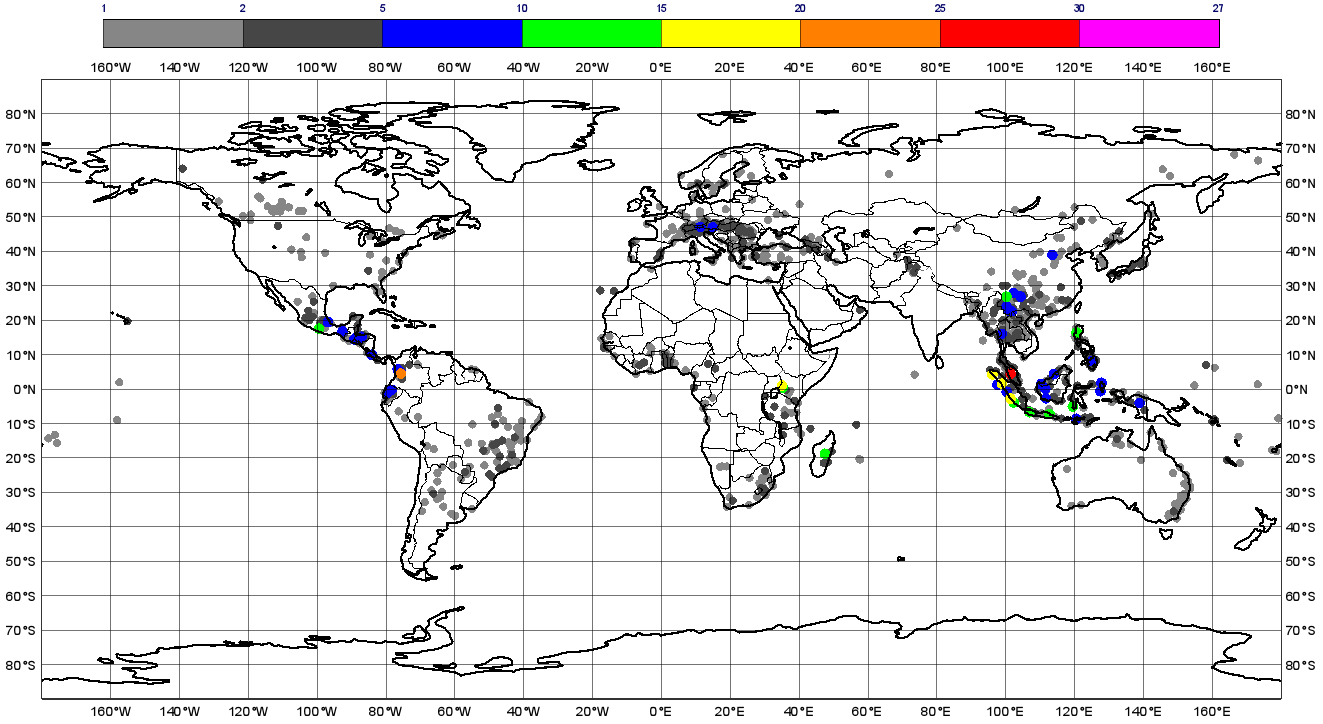 Frequency of observed instances for a particular weather condition in each location
For the period June 2015 – February 2016
30 instances in total in the UK
30 instances in total in the UK
The “Remote Calibration” concept
It provides immediately a massive training dataset (if a global dataset is used) from a much shorter training period (~ 1 year should be enough).
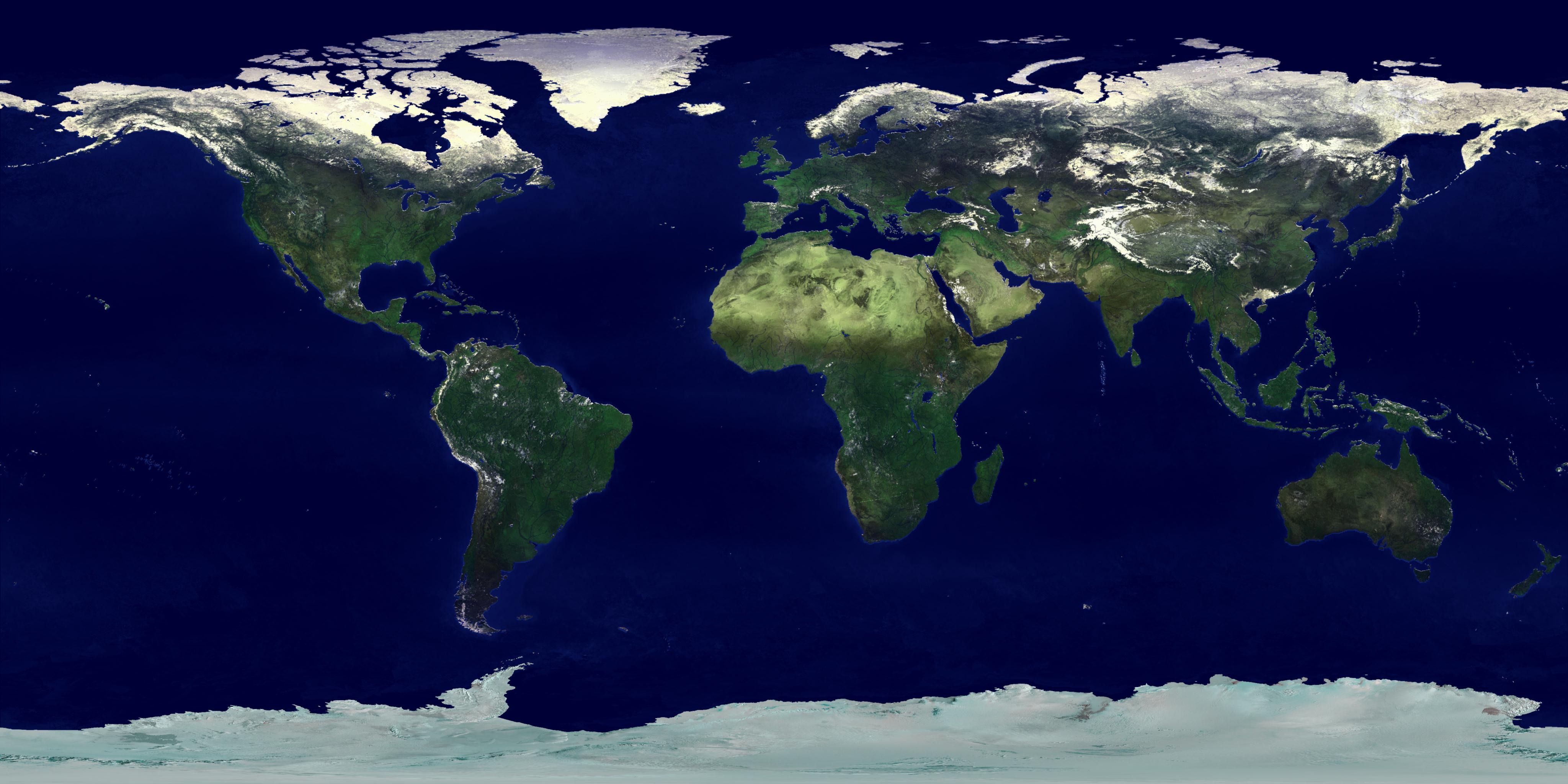 Non-stationarity issues for observational data solved.
It can facilitate point-based rainfall forecast for any lead time, for any grid box
All cases
The Decision Tree concept
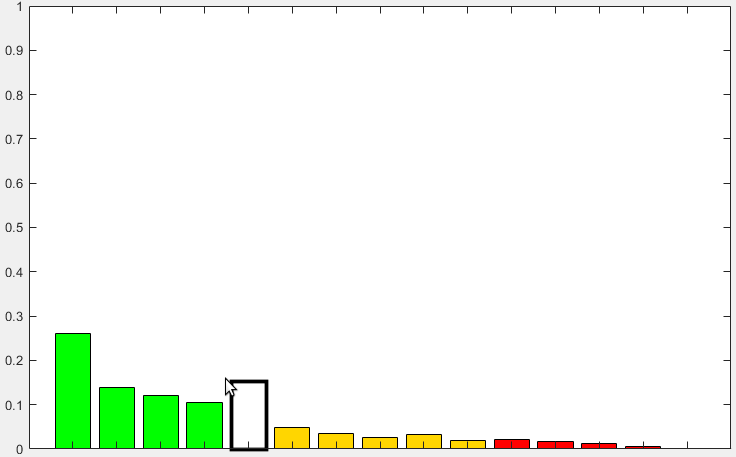 Mainly L-S PPT
Mainly Conv. PPT
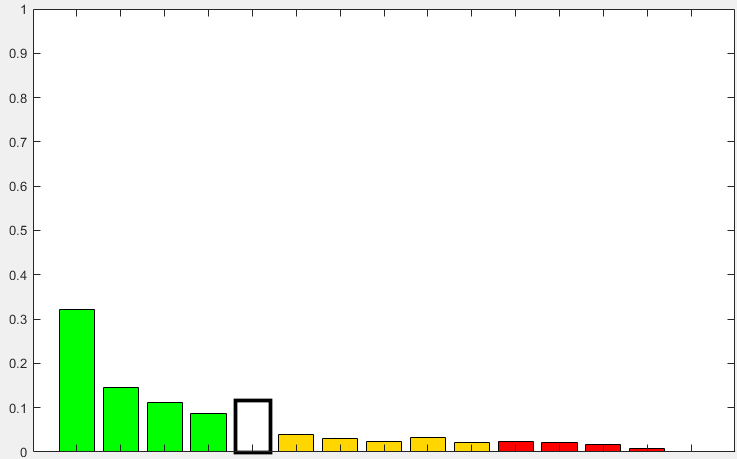 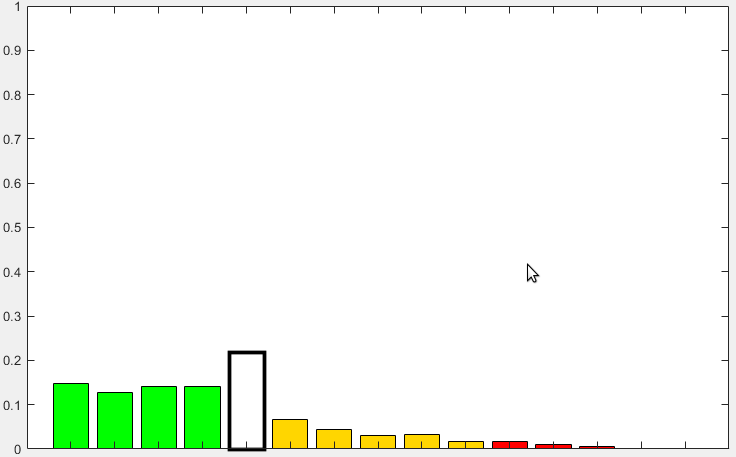 Big TP
Small TP
Big TP
Small TP
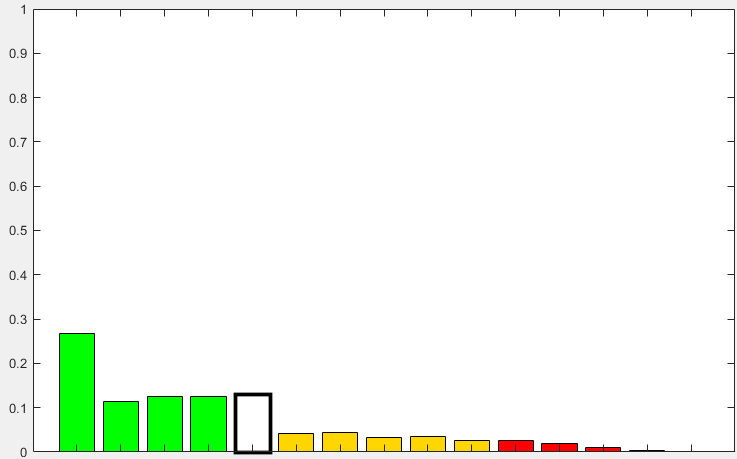 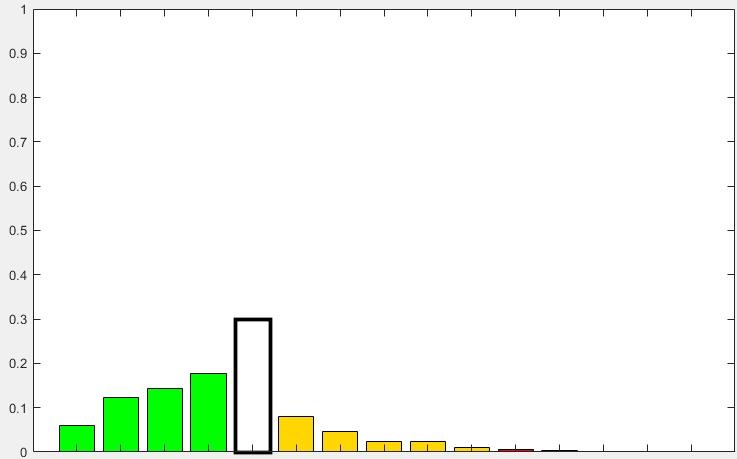 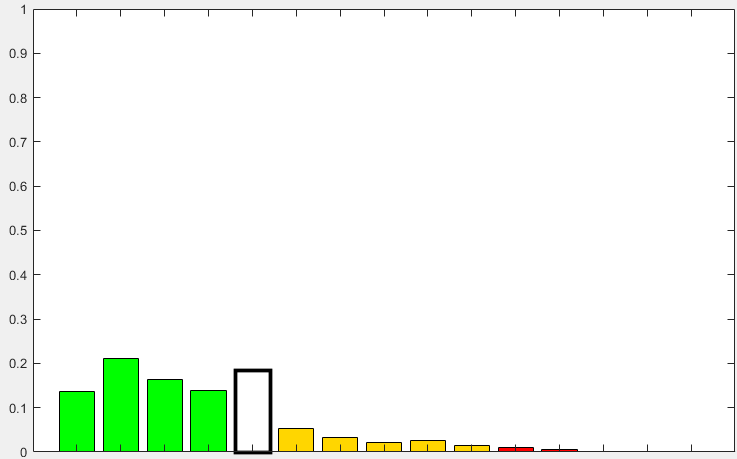 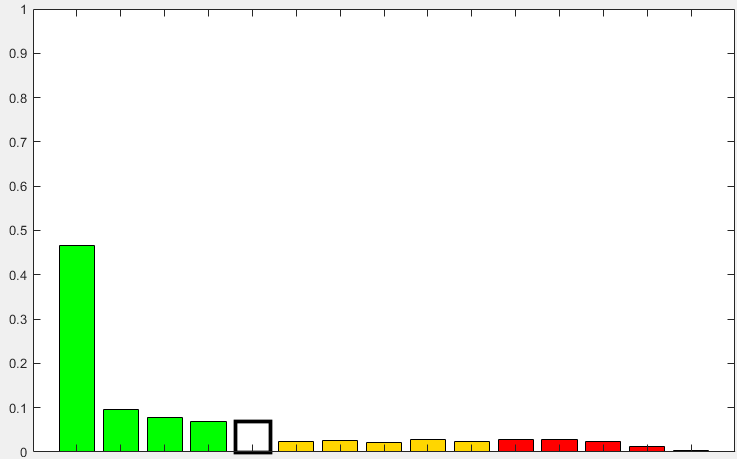 High Steering Winds
High Steering Winds
Low Steering Winds
Low Steering Winds
High Steering Winds
High Steering Winds
Low Steering Winds
Low Steering Winds
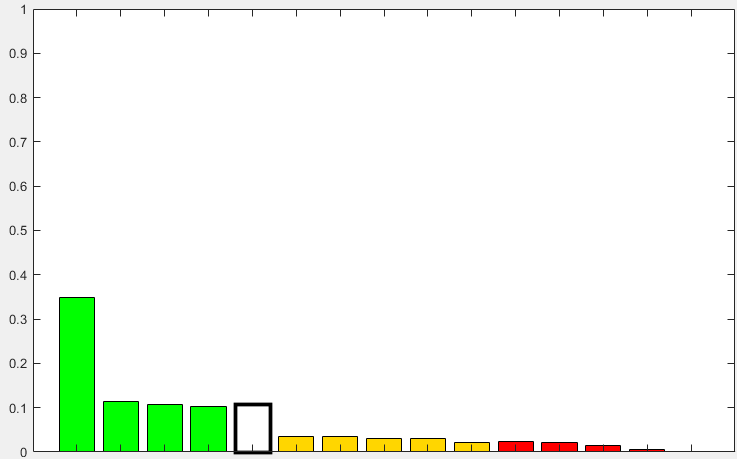 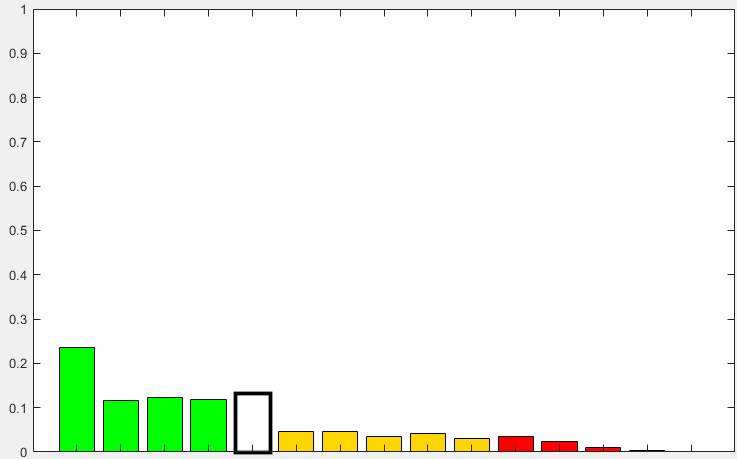 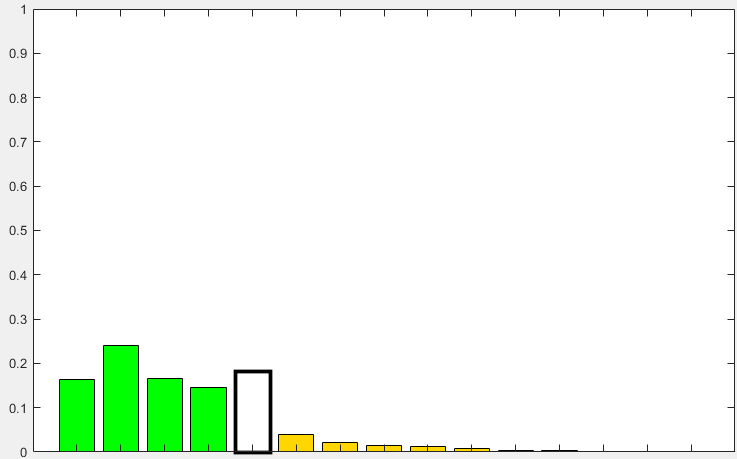 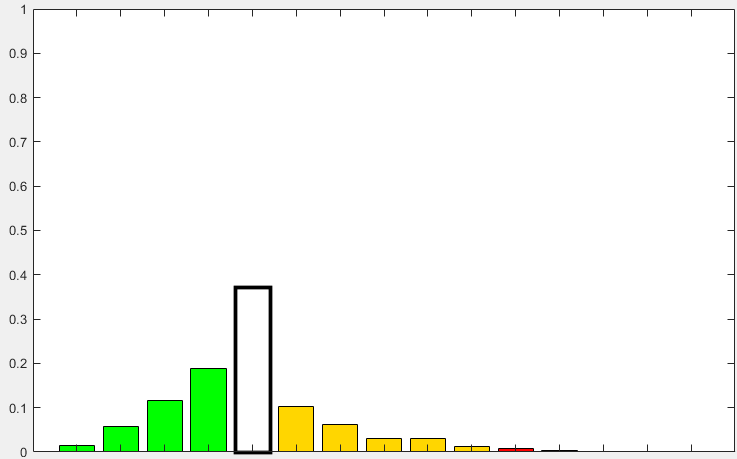 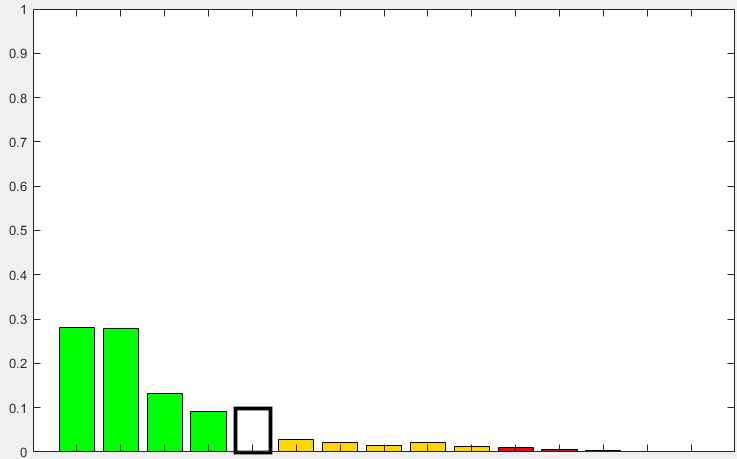 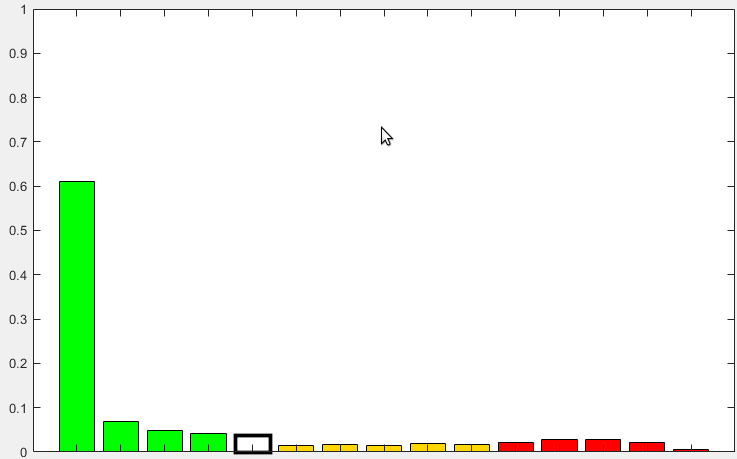 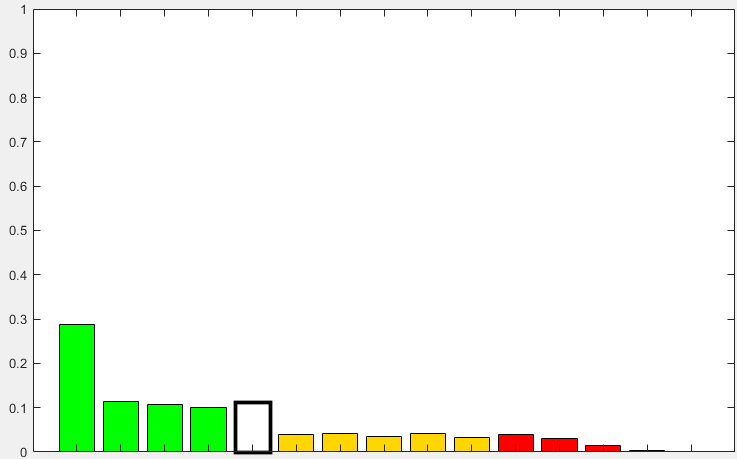 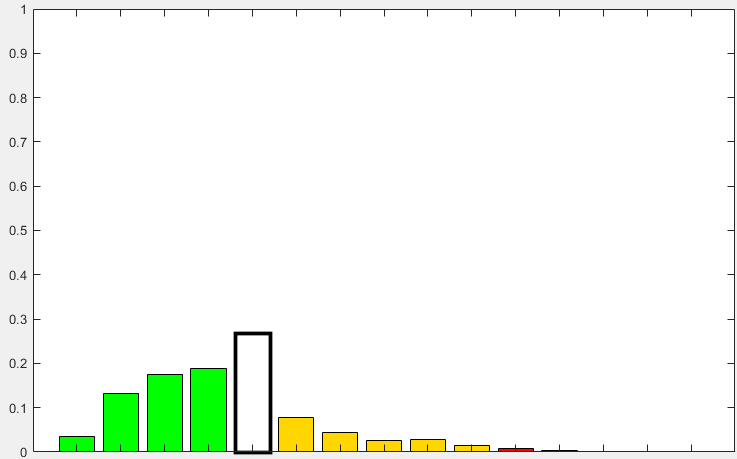 Future Work
PREDICTORS
MISTRAL PROJECT
ecPoint Rainfall 6-h
ecPoint Rainfall 12-h
DECISION TREE
Convective precipitation ratio
1
Convective precipitation ratio
> 0.25
< 0.25
2
6-h total precipitation
6-h total precipitation
12-h total precipitation
Solar radiation
Solar radiation
3
700 hPa wind speed
Local solar time
Local solar time
4
CAPE
Standard deviation of filtered orography
Standard deviation of filtered orography
5
Solar radiation
700 hPa wind speed
700 hPa wind speed
6
CAPE
CAPE
7
Case study: 28th May 2019 18 UTC
95th percentile ecPoint Rainfall total precipitation in 6h (in mm)
95th percentile ECMWF ENS total precipitation in 6h (in mm)
OBSERVATIONS
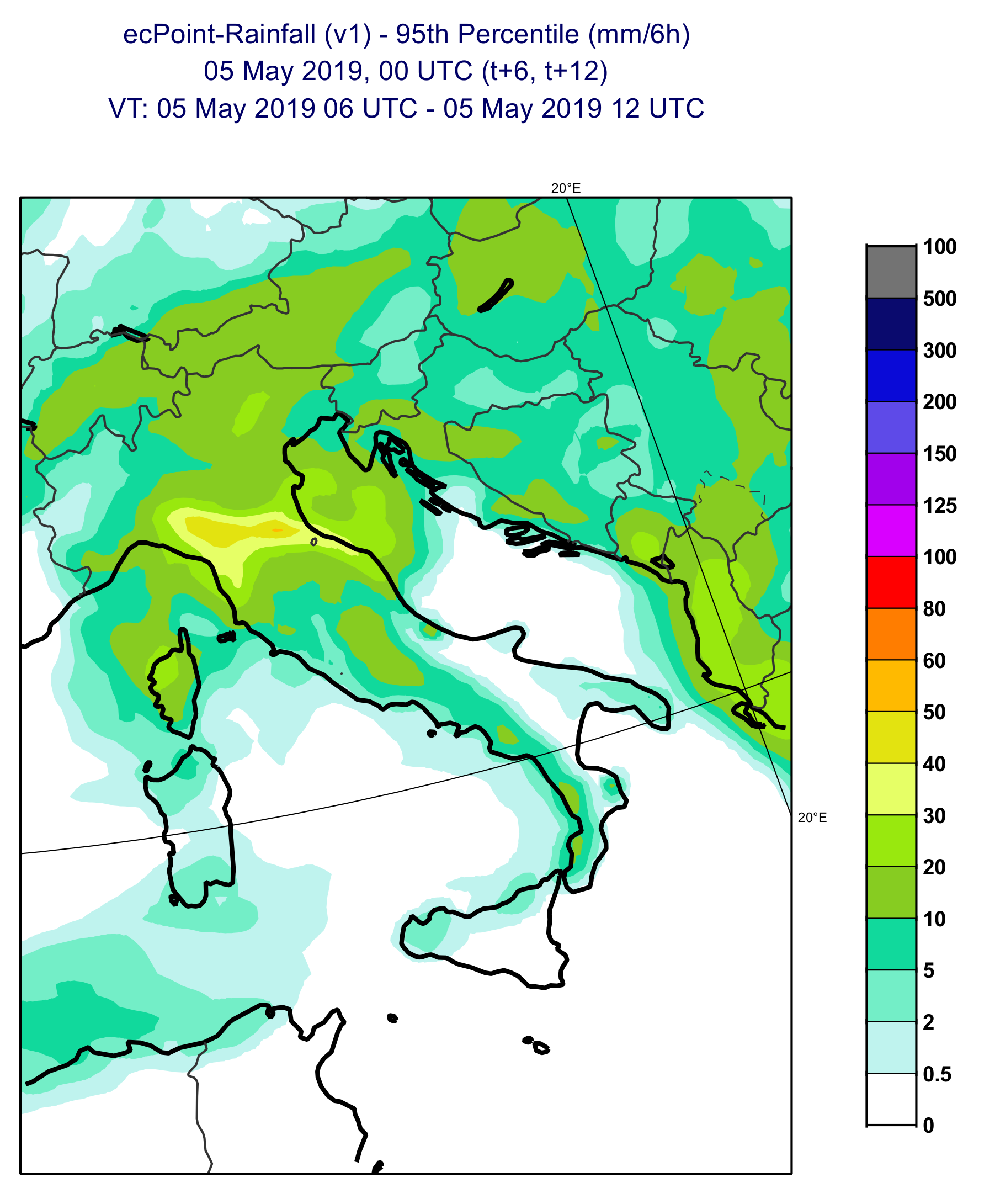 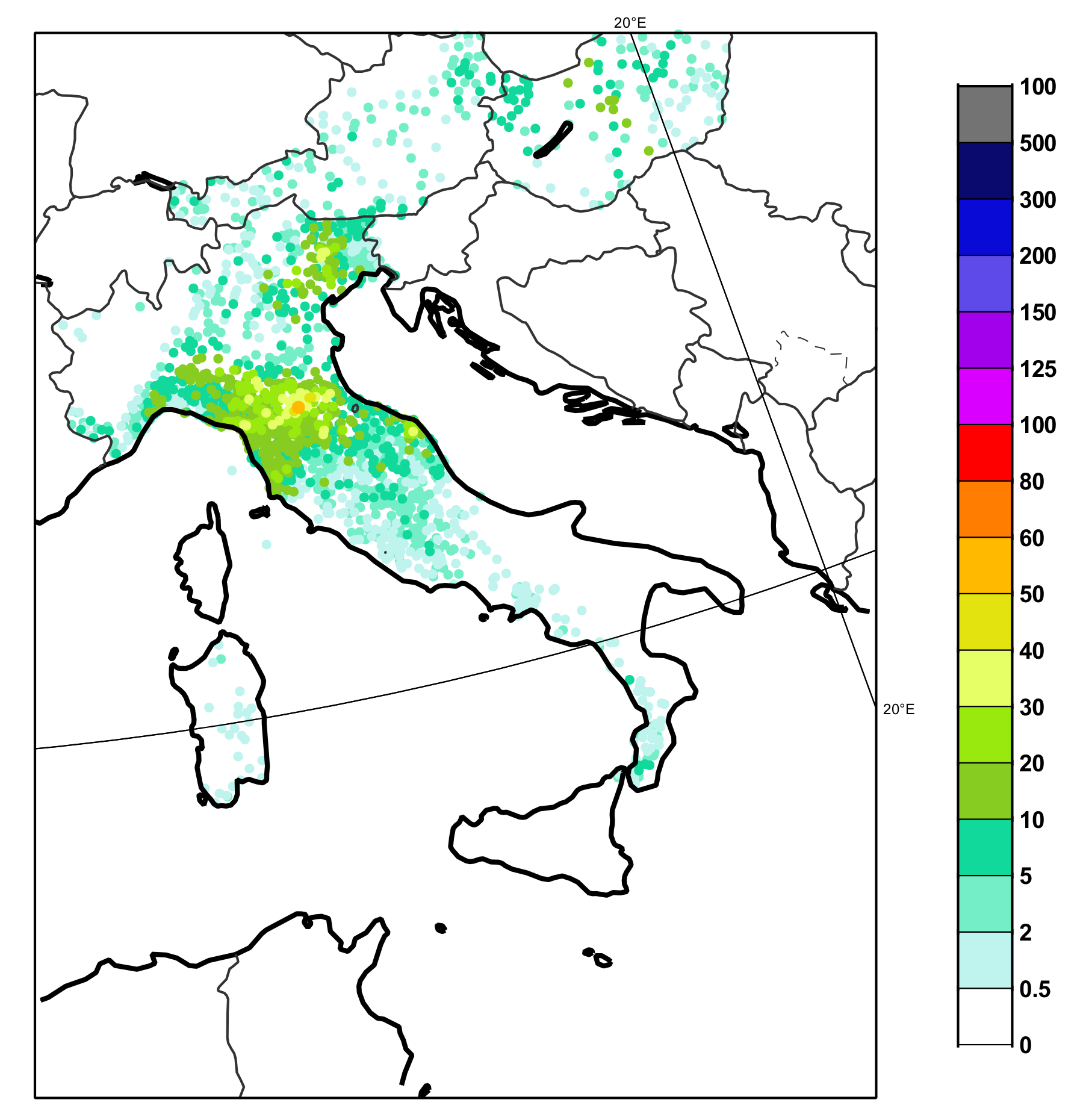 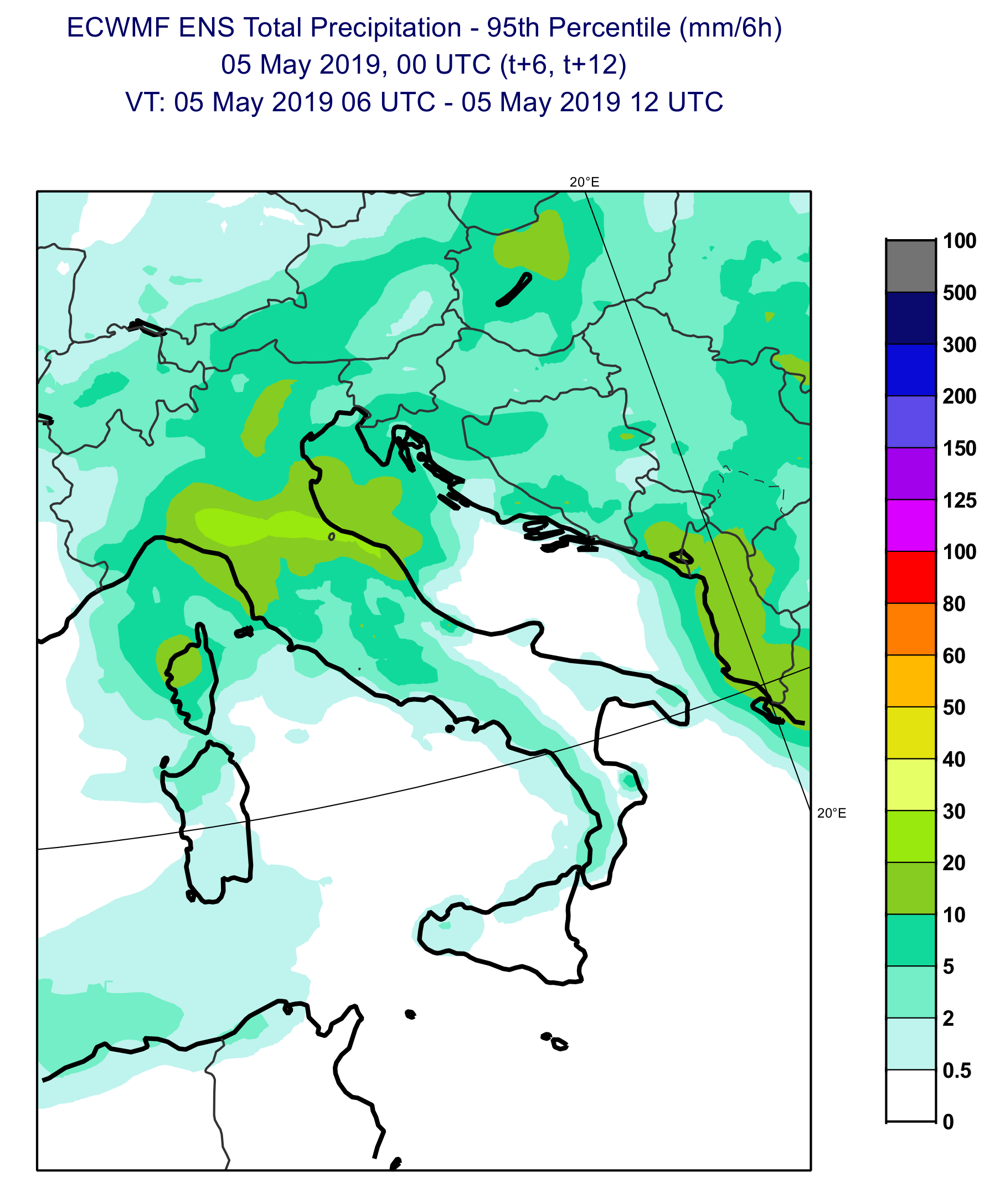 Case study: 28th May 2019 18 UTC
Probabilities ECMWF ENS total precipitation > 30 mm/6h (in %)
Probabilities ecPoint Rainfall total precipitation > 30 mm/6h (in %)
OBSERVATIONS
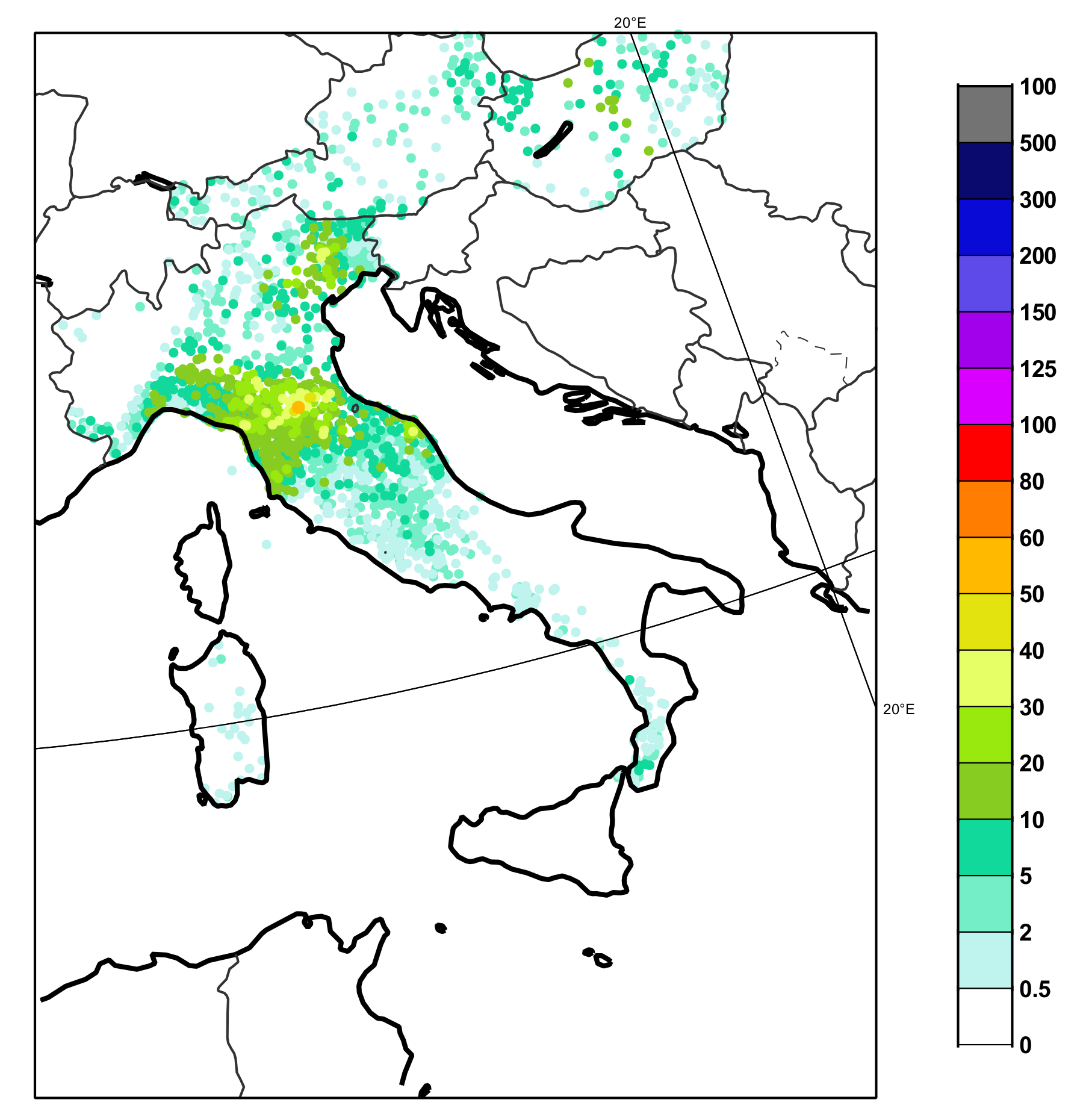 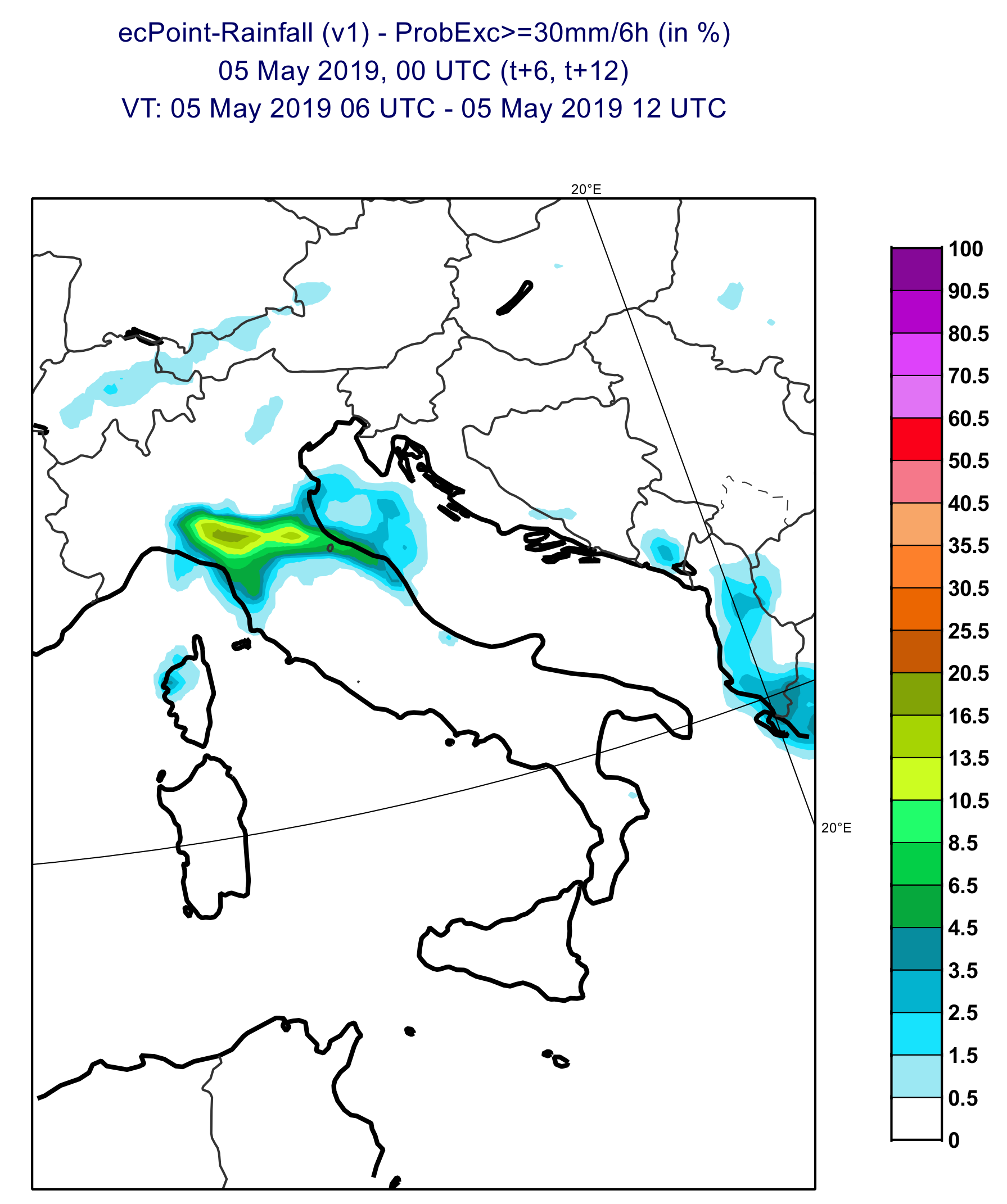 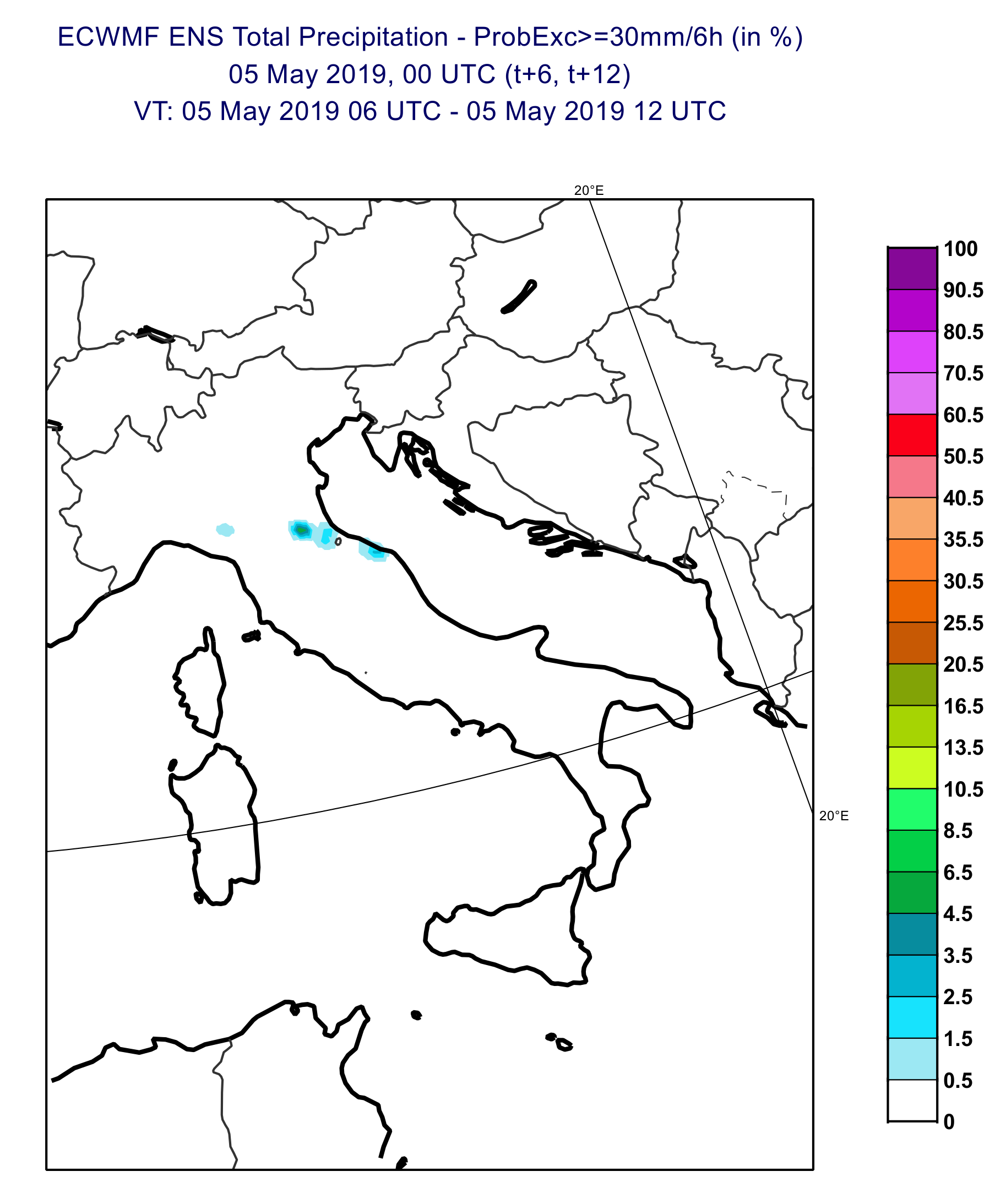 15
HIGLANDER and ECMWF (activities 4.1 and 4.3)
Rainfall: 
24h (optionally 6h, 12h)
ecPoint
2m Temperature: 
Daily - options: fixed times, max, min, mean
ERA-5 reanalysis (4.1)
For 68+ years of data (1950 onwards)
Apply to “Deterministic” reanalyses
Optionally:
Use 10 EDA runs for enhanced uncertainty estimates (up to 18h) ?
Blend with COSMO-CLM output ?
ECMWF Sub-seasonal forecasts (4.3)
Days 15-30, optionally also 10-15 and 30-45
(note that days 30-45 generally have very low skill)
16
Benefits of ecPoint for HIGHLANDER
Much more (statistically) reliable representation of 2m temperature and rainfall accumulations
This means the frequency of occurrence of certain events in the extended range forecasts and the re-analyses will generally match the frequency of occurrence in observations
When ecPoint is not used this matching is much worse
ecPoint “added value” is envisaged to be greatest for the following classes:
Heavy rainfall events (amounts normally badly underestimated)
Dry days (frequency normally significantly underestimated)
Extreme temperatures (normally represented as cooler than observed)
Impacts of built-up areas on temperature (not captured at all in raw model output)
Differences in temperatures between forested and crop-covered regions (can be improved)
Differences in rainfall between topographically complex and flat regions should improve
We cannot however deliver “miracles” in extended range forecasting!
If the weather patterns delivered by the extended range forecasts are fundamentally wrong, it is very difficult to improve those
Expectations have to be realistic!
European Centre for Medium-Range Weather Forecasts
17
MISTRAL overlap: what can be re-used in HIGHLANDER?
Calibration software developed and open source, can be used in HIGHLANDER
1. ecPoint Rainfall 12-h already operational and 6-h already developed in MISTRAL for Medium-Range Forecast (0-10 days).
The development of the new suites with the ERA-5 and sub-seasonal post-processing will be based on the one already implemented in CINECA
2. Ecflow suite for Medium-Range Forecast already migrated from ECMWF to CINECA
European Centre for Medium-Range Weather Forecasts
18